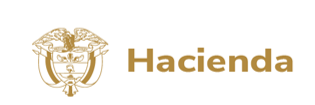 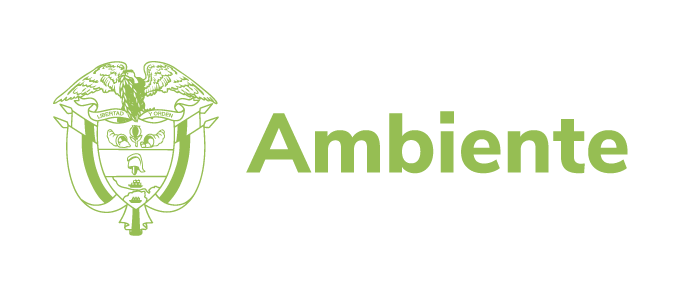 Ministerio de Hacienda y Crédito Público.Departamento Nacional de Planeación.Ministerio de Ambiente y Desarrollo Sostenible.
PROGRAMACIÓN PRESUPUESTAL 2025- REUNIONES GAT Y CS
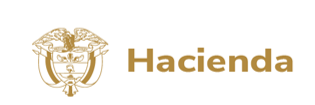 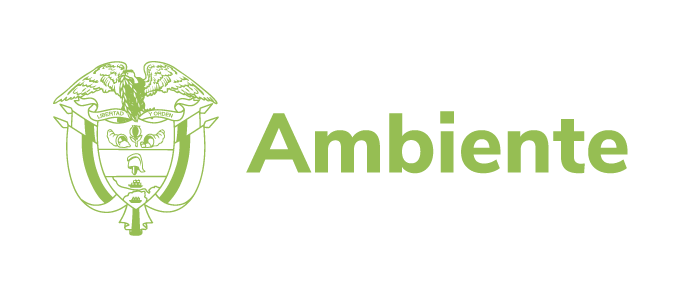 Contenido
Ingresos
Solicitudes MGMP 2025-2028 y Vigencias Futuras
Solicitudes MGMP 2025-2028 Funcionamiento
Principales Metas 
Solicitudes MGMP 2025-2028 Inversión
Políticas Transversales
Ingresos
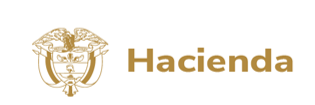 Ingresos
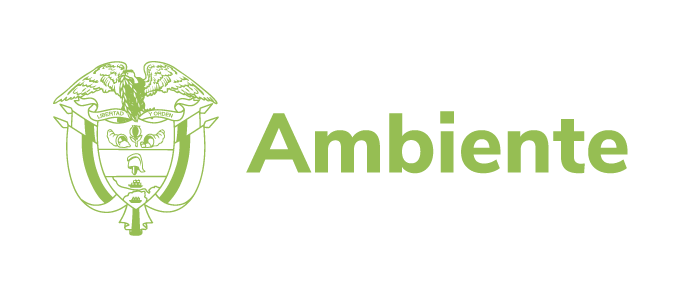 1. Ingresos consolidados por entidad
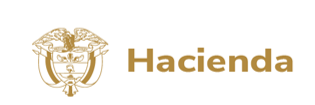 Ingresos
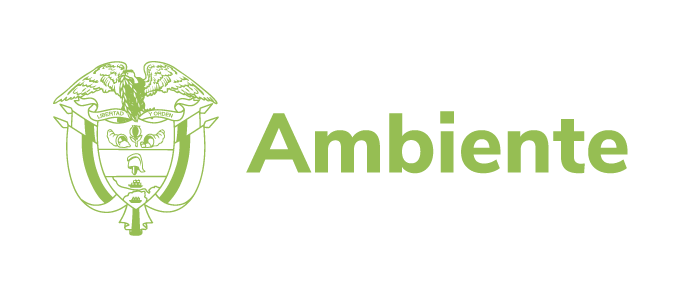 1. Ingresos consolidados por rubro
Millones de pesos
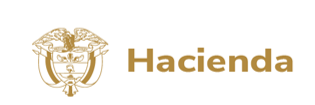 Ingresos
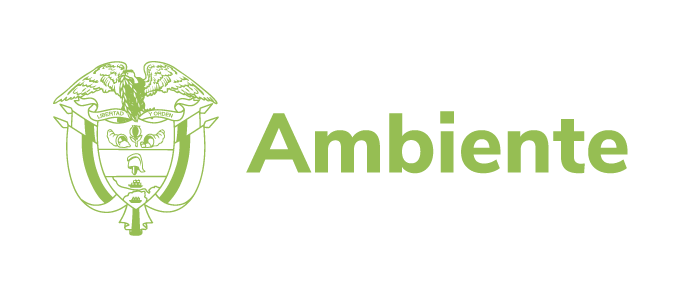 1. Tendencia ingresos del sector
Bajo el lineamiento emitido por el Ministerio de Hacienda y Crédito Público en la Circular del 26 de febrero de 2024 en el anexo 1 los supuestos macroeconómicos de inflación para la vigencia 2025 del 3%,  se toma como referencia el comportamiento histórico
Cifras en millones de pesos corrientes
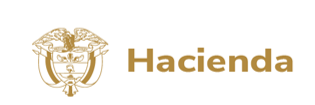 Ingresos
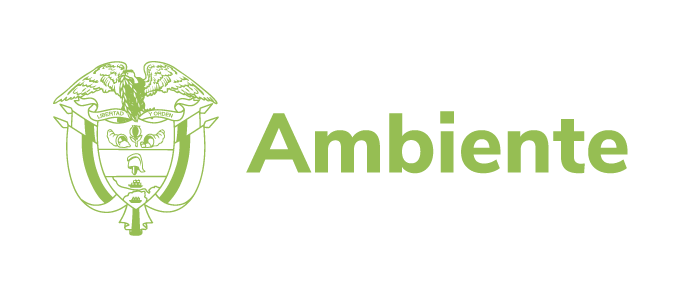 1. Ingresos consolidados por rubro FONAM Ministerio de Ambiente
Millones de pesos
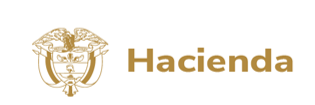 Ingresos
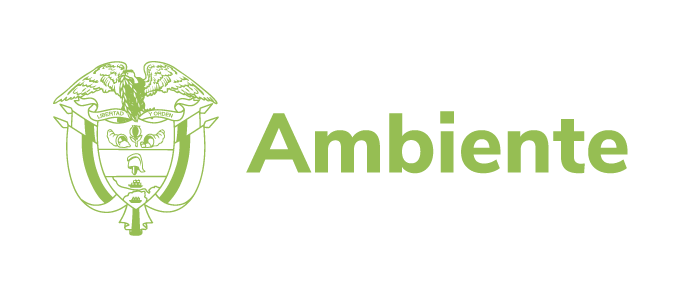 1. Tendencia de Ingresos FONAM Ministerio de Ambiente
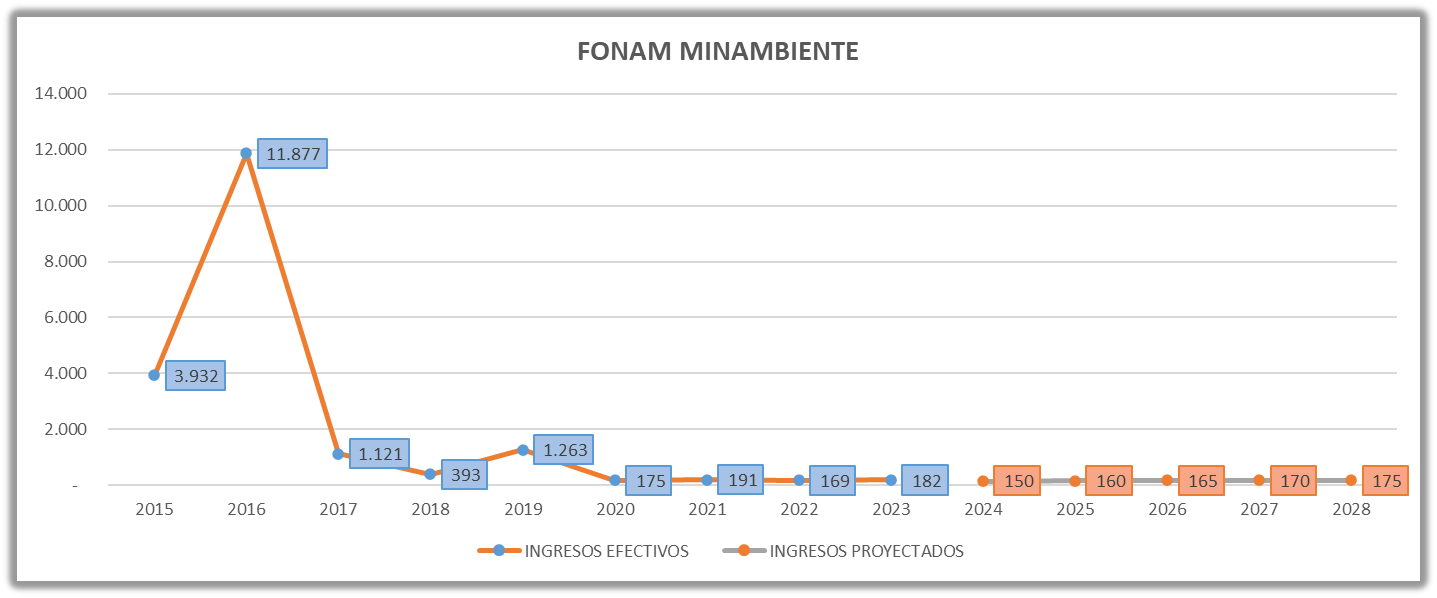 Corresponde a lo recaudado por la venta de aproximadamente 500 formularios para la exportación de especies de flora y fauna CITES, la venta depende de las solicitudes que le presenten al Ministerio, para las demás vigencias, se aplicó el 3,0% de la Inflación doméstica fin de periodo, IPC.

Desincentivos económicos al consumo excesivo de agua potable recaudados por las empresas prestadoras del servicio público domiciliario del acueducto y consignada a FONAM en aplicación de la resolución de la comisión de regulación
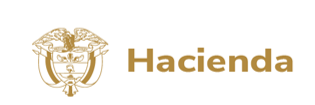 Ingresos
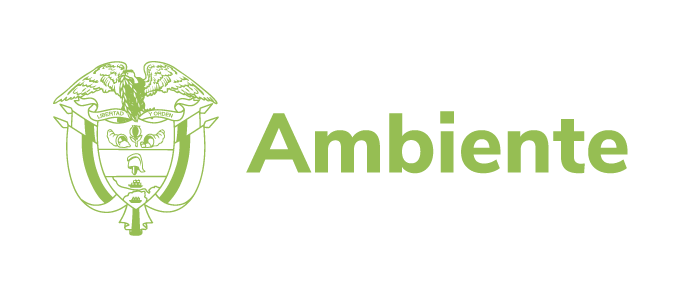 1. Ingresos consolidados por rubro IDEAM
Millones de pesos
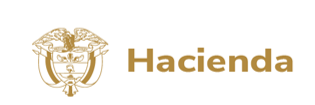 Ingresos
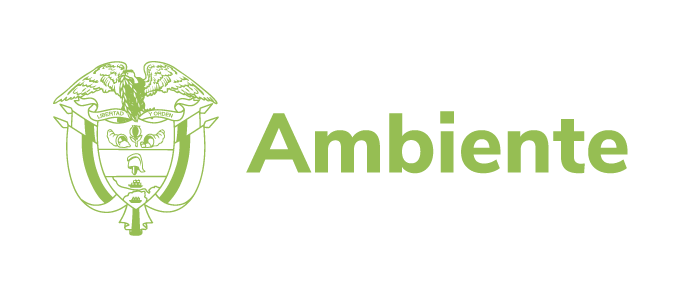 1. Tendencia de ingresos IDEAM
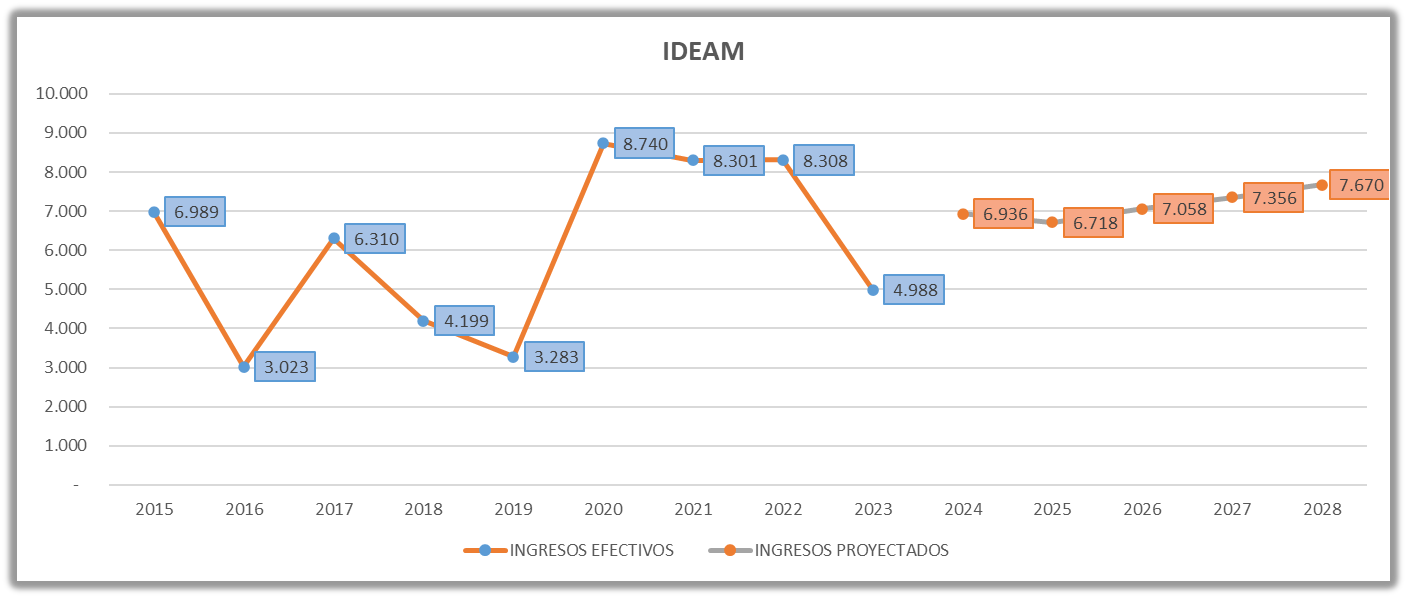 La proyección de ingresos se presenta en relación con las dos fuentes de ingresos corrientes con las que cuenta el Instituto, suscripción de convenios con entidades del orden nacional o privadas y la prestación del servicio de acreditación de laboratorios (Art. 5 del Decreto 1600 de 1994).

Para el cálculo de los ingresos del 2025, se aplica la proyección del IPC de 5,4%, para la vigencia 2026 en adelante el porcentaje de aumento disminuye a 4%  en razón de la terminación del convenio del proyecto ENANDES.
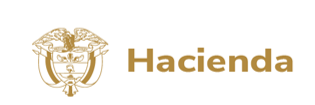 Ingresos
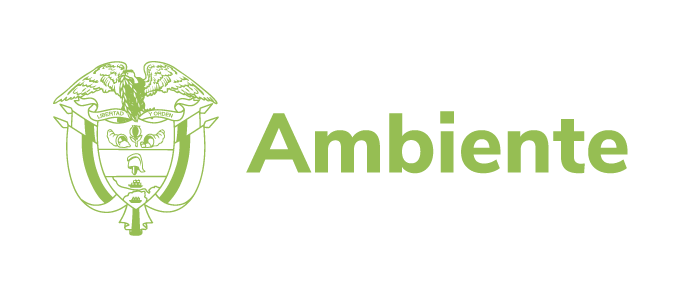 1. Ingresos consolidados por rubro FONAM ANLA
Millones de pesos
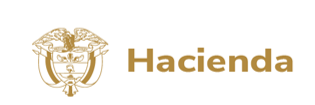 Ingresos
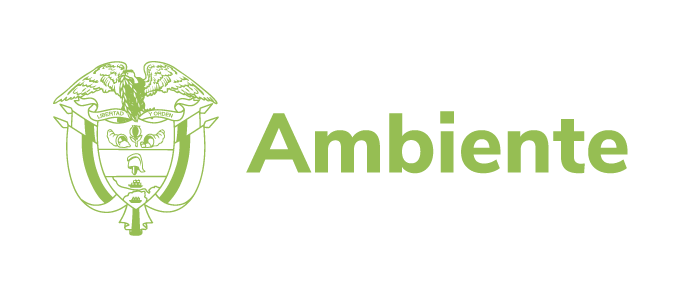 1. Tendencia de Ingresos FONAM ANLA
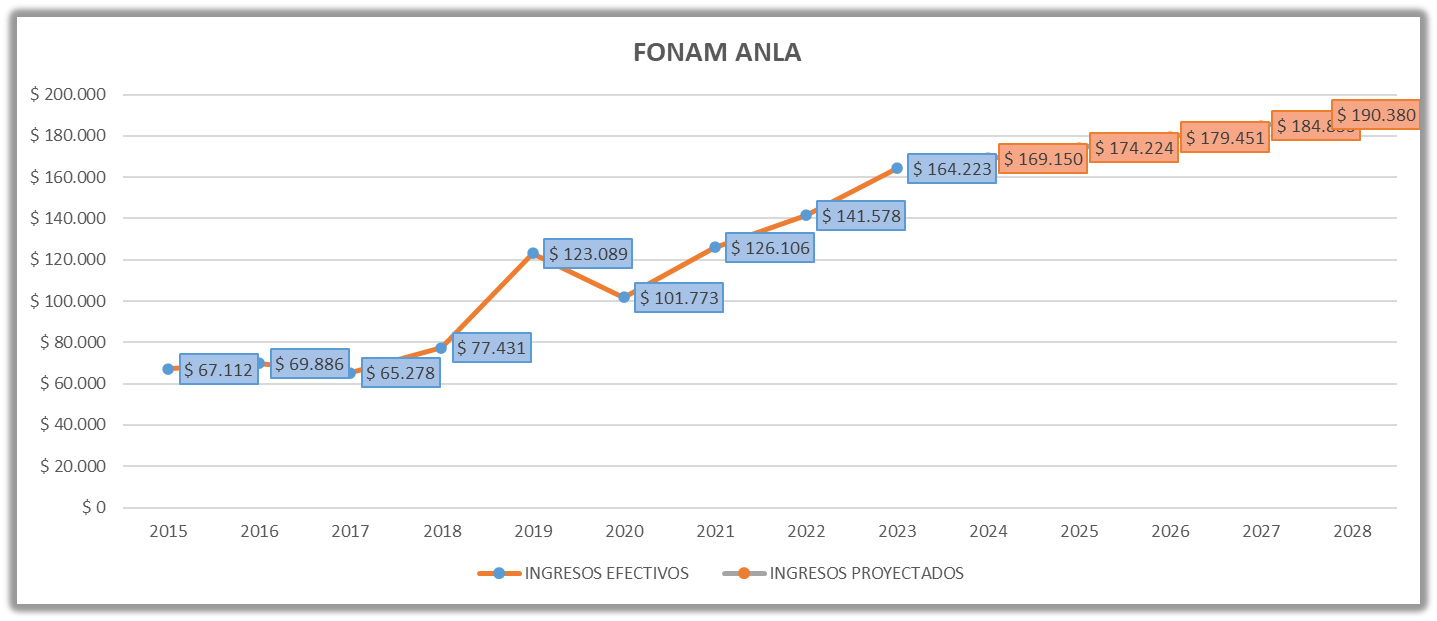 Se toma el comportamiento histórico del recaudo de las vigencias 2012 a 2023.
Se toma como información primaria la Planeación de seguimientos a proyectos activos licenciados, y a las proyecciones de solicitudes de evaluación de licencias ambientales realizadas por las dependencias misionales. Esto considera el fortalecimiento y la mejora de los procedimientos y procesos de evaluación y seguimiento, impactando positivamente la generación de ingresos.
Se toma como referencia el comportamiento histórico y la planeación de las dependencias misionales, se realiza la previsión de ingresos donde se desarrollan 3 escenarios (pesimista, normal y optimista), donde la Entidad opta como su techo de recaudo por el escenario normal como una meta alcanzable, para complementar la proyección y ser coherentes con la realidad macroeconómica del país se integran variables adicionales como lo son los supuestos macroeconómicos dados por el MHCP, en su circular externa No. 009 del 26 de febrero de 2024.
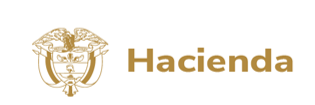 Ingresos
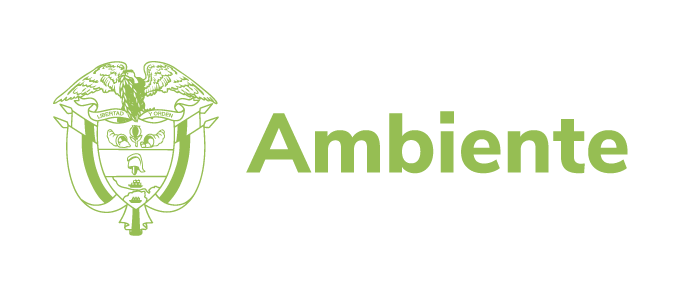 1. Ingresos consolidados por rubro FONAM Parques Nacionales Naturales
Millones de pesos
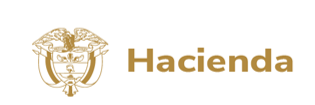 Ingresos
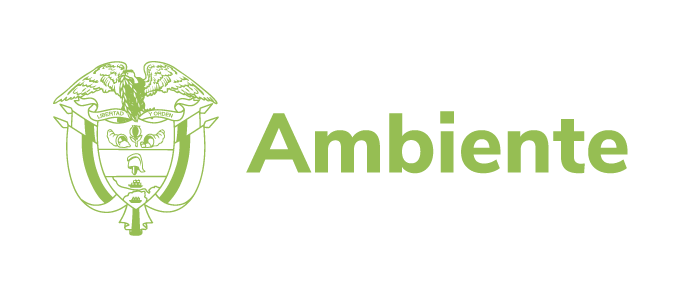 1. Tendencia de ingresos FONAM Parques Nacionales Naturales
Bajo el lineamiento emitido por el Ministerio de Hacienda y Crédito Público en la Circular del 26 de febrero de 2024 en el anexo 1 los supuestos macroeconómicos de inflación para la vigencia 2025 del 3% y del 2024 del 6% de inflación, este criterio se aplicó a los diferentes conceptos excepto para el caso de las Transferencias del Sector Eléctrico, esta información fue calculada con base en la Fuente “Cálculos de la SSNA - PNNC.
Los ingresos corrientes proyectados son recaudados con fundamento en la siguiente normatividad:  Transferencias Sector eléctrico: Ley 1930 de 2018 Artículo 24Derecho de ingreso a áreas protegidas: Resol 313 de 2010, Resol 245 de 2012, Resol 531 de 2013, Resol 152 de 2017, Resol 306 de 2018, Tramites Ambientales: Resolución 321 de 2015, Resol 538 de 2015, Resol 136 de 2018, Tasa por uso de agua: Ley 99 de 1993 Articulo 43, Decreto 155 de 2004, Decreto 1155 de 2017, Uso y Afectación de antenas: Resolución 227 de 2005, Tienda de Parques: Resolución 078 de 2017..El valor de ingresos reportado para la vigencia 2025 corresponde al anteproyecto de ingresos presentado en el año 2024, el cual fue elaborado con base en las proyecciones realizadas por las diferentes dependencias generadora de ingresos de la entidad, utilizando la metodología definida para tal fin.
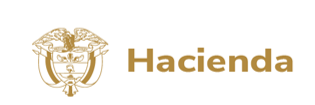 Ingresos
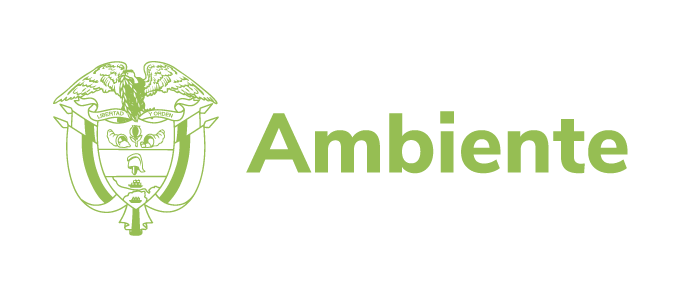 1. Ingresos consolidados por rubro Fondo de Compensación Ambiental FCA
Millones de pesos
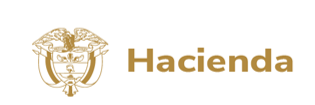 Ingresos
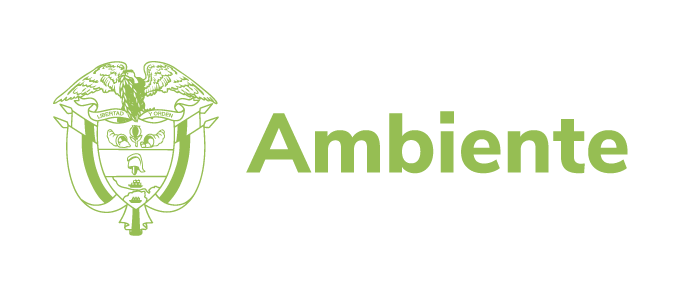 1. Tendencia de ingresos Fondo de Compensación Ambiental FCA
Para calcular el valor de la vigencia 2024 se tomó el promedio del recaudo de los últimos 10 años y para las demás vigencias, se aplicó un incrementó del 3,0% de la Inflación doméstica fin de periodo, IPC, de acuerdo con el Anexo Supuestos Macroeconómicos, criterios y aspectos a considerar de la Circular externa No. 09 de 2024 emitida por el Ministerio de Hacienda y Crédito Público.
 En Cuenta Única Nacional -CUN del Fondo de Compensación Ambiental, existen recursos disponibles con corte a 31 de diciembre de 2023 por valor de $252.606,2 millones
Solicitudes MGMP 2025-2028 y vigencias futuras
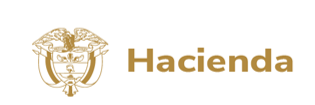 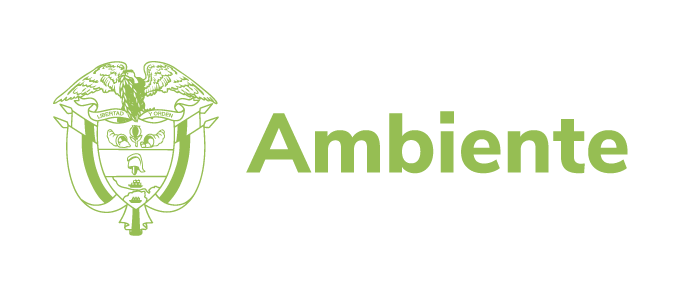 Solicitudes MGMP 2025-2028
2. Solicitud Sector MGMP 2025 - 2028
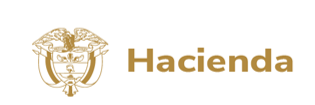 Vigencias futuras MGMP 2025 -2028
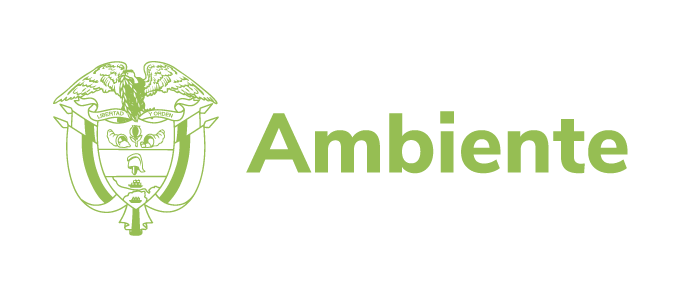 2. Vigencias Futuras MGMP 2025 – 2028Inversión y funcionamiento
* CONPES 4120 del 14 de julio del 2023
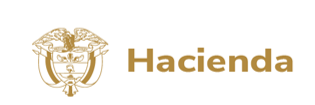 Vigencias futuras MGMP 2025 -2028
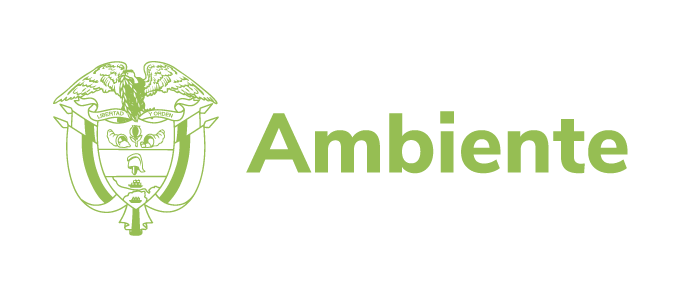 2. Vigencias Futuras MGMP 2025 – 2028Inversión y funcionamiento
Funcionamiento IDEAM: Vigencia futura ordinaria para adquisición de bienes y servicios (Servicio de integral de aseo y cafetería, Servicio integral de vigilancia, Suministro de combustible, mantenimiento de los vehículos, correo y correspondencia).

Inversión ANLA:  Requerida por la ANLA para adicionar el contrato Nº 1233-2023 (Centro de Operación de Seguridad SOC) hasta el 31 de mayo de 2024 y suscribir el contrato de servicio de COLOCATION (Nube privada) para el DATACENTER de la ANLA, con el fin de satisfacer las necesidades de infraestructura tecnológica y el funcionamiento de los sistemas de información. 

Funcionamiento Parques Nacionales Naturales: Vigencia futura ordinaria para adquisición de bienes y servicios (Servicio de integral de aseo y cafetería, Servicio integral de vigilancia, Suministro de combustible, mantenimiento de los vehículos, correo y correspondencia).

Inversión Parques Nacionales Naturales: Garantizar el suministro óptimo del servicio de internet, de forma continua e ininterrumpida. Además, contempla suplir la necesidad de conectividad y comunicaciones para la correcta gestión de los procesos que se llevan a cabo en los tres niveles de gestión.
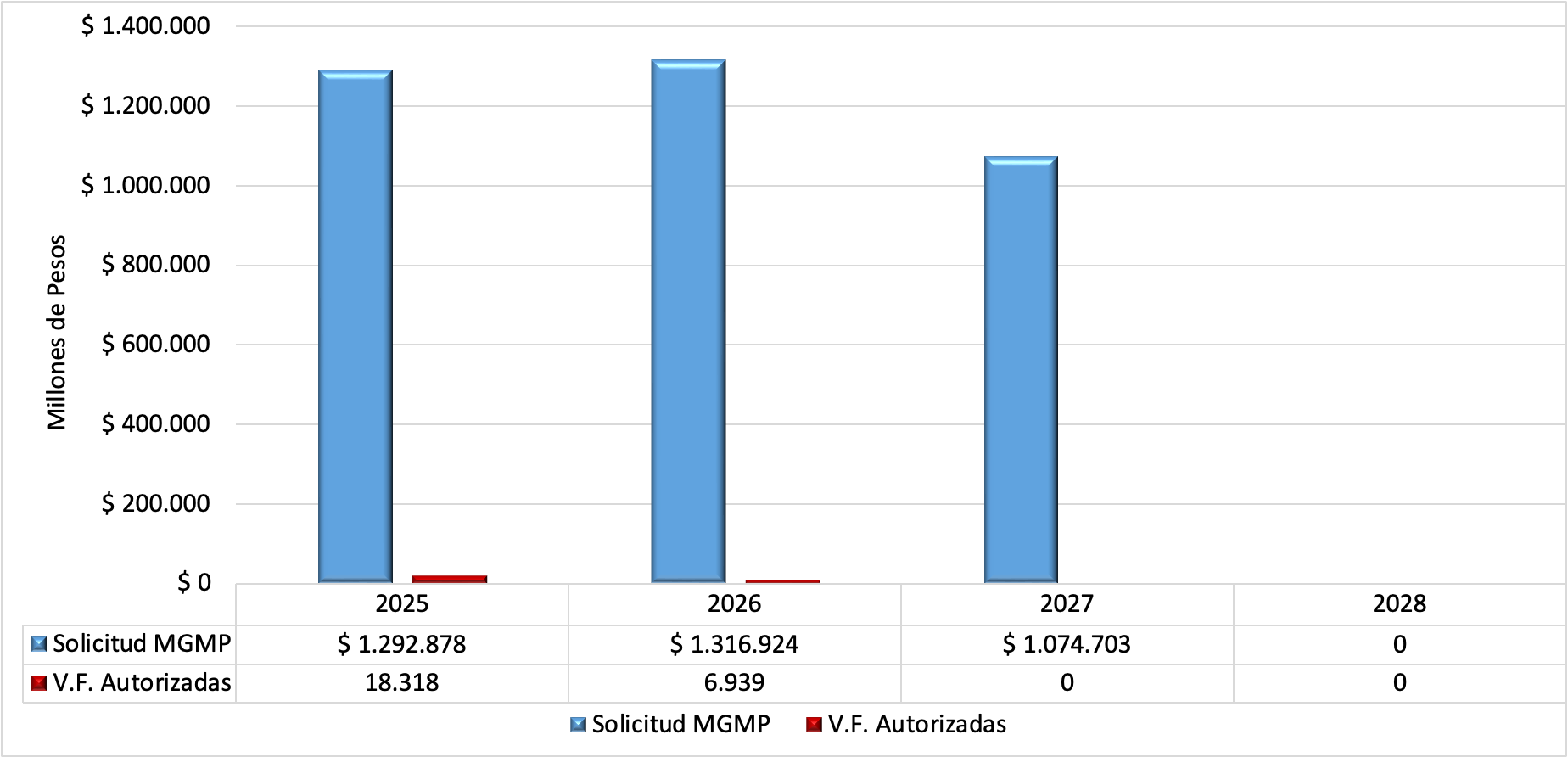 Solicitudes MGMP 2025-2028 Funcionamiento
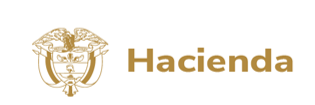 Solicitud MGMP 2025-2028 
Funcionamiento
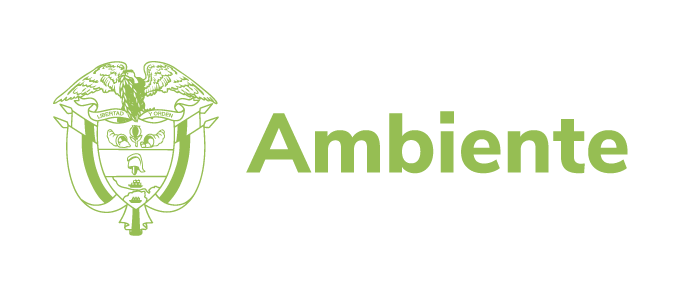 3. Solicitud MGMP Funcionamiento por rubro
* Apropiación vigente a 31 de marzo de 2024
** Proyección a cierre 2024 - se proyectó el incremento salarial por 10.88%
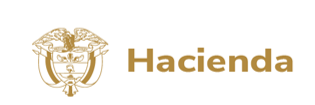 Solicitud MGMP 2025-2028 
Funcionamiento
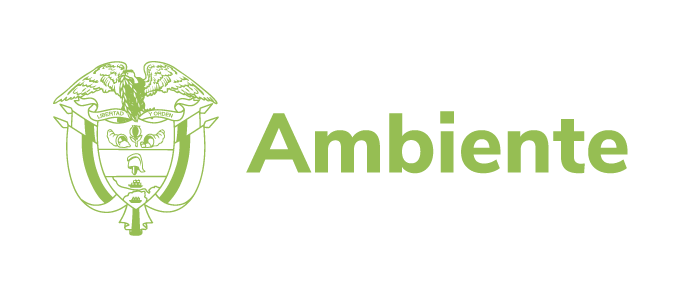 3. Solicitud MGMP Funcionamiento por entidad
Minambiente incluye solicitud funcionamiento de los Institutos de investigación por $ 75. 096 millones y  FCA  $16.785
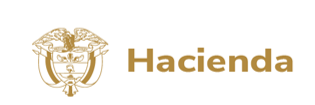 Solicitud MGMP 2025-2028 
Funcionamiento
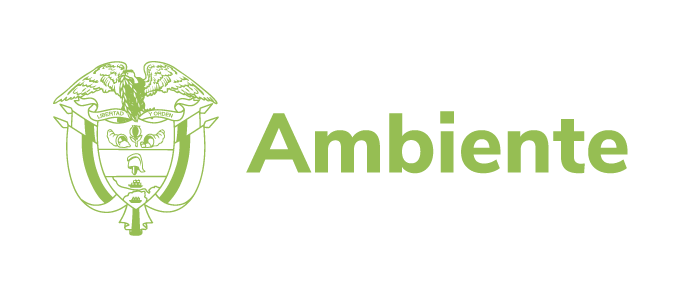 3. Solicitud MGMP Funcionamiento Institutos y FCA
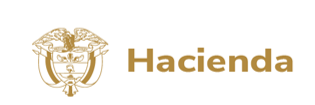 Solicitud MGMP 2025-2028  Funcionamiento
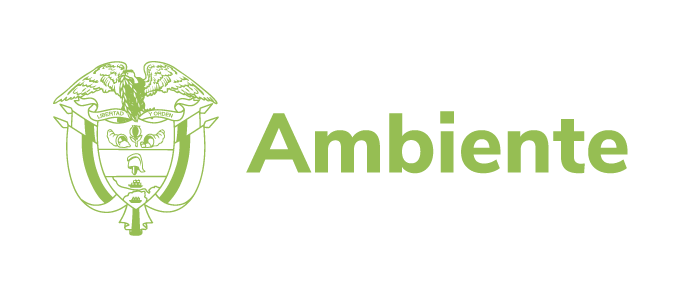 3. Justificación de la solicitud MGMP Funcionamiento Minambiente
*Incluyendo Institutos y FCA
I. GASTOS DE PERSONAL
 En el marco del proceso de rediseño  institucional que se adelanta desde la vigencia 2023 en el Ministerio de Ambiente y  Desarrollo Sostenible, y bajo el acompañamiento permanente del Departamento  Administrativo de la Función Pública – DAFP-, y el cual se encuentra en conocimiento  del Departamento Administrativo de la Presidencia de la República – DAPRE-, se  requiere el recurso  para garantizar la de creación de Quinientos Veinticuatro (524) empleos adicionales a los empleos existentes en la planta de personal del Ministerio.
II. ADQUISICIONES DE BIENES Y SERVICIOS
Plan de Movilidad Sostenible - cambio de flota vehicular por vehículos híbridos o cero emisiones (400.000.000)
Procesos de selección: De conformidad con lo dispuesto en el Decreto 3575 del 2011 por el que se establece la planta de personal del Ministerio, existen 329 empleos de carrera administrativa, los cuales según la carta política en su artículo 125 en concordancia con el artículo 29 de la Ley 909 de 2004 su provisión debe efectuarse por concurso público de méritos los cuales adelantará la Comisión Nacional del Servicio Civil o la entidad en la que esta delegue o desconcentre la función (92.000.000).
III. TRANSFERENCIAS CORRIENTES:
EL Ministerio de Ambiente requiere los recursos solicitados por transferencias corrientes para garantizar el  fortalecimiento: de la Consulta Previa Convenio 169 OIT, Ley 21 de 1991 y Ley 70 de 1993 ($25.000.000.000) y  garantizar los compromisos con Sentencias y Conciliaciones  ($173.319.000.000), Proceso Colpensiones ($971.984.066)  y  Procesos Oficina Asesora Jurídica ($142.143.329.412).
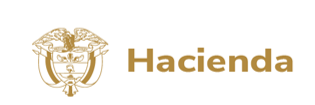 Solicitud MGMP 2025-2028 Funcionamiento
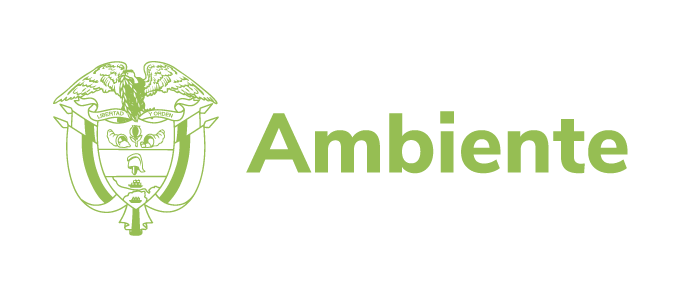 3. Justificación de la solicitud MGMP Funcionamiento Institutos de Investigación
Los Institutos de Investigación son entidades vinculadas al Ministerio de Ambiente y Desarrollo Sostenible y se definió en la Ley 99 de 1993 que la “Nación apropiará anualmente en el capítulo correspondiente al Ministerio del Medio Ambiente los recursos y transferencias necesarios para atender los gastos de funcionamiento e inversión”.
Los Institutos se han caracterizado por un alto grado de eficiencia y responsabilidad en la ejecución de los recursos que le han sido asignados vía Transferencia de la Nación para funcionamiento e inversión, aun cuando en las vigencias 2023 y 2024 se aumentaron los recursos de funcionamiento, persiste la necesidad de incrementar las apropiaciones de recursos para atender de manera óptima su funcionamiento y misionalidad,  para la administración efectiva del recurso humano, administrativo y tecnológico.
Los Institutos solicitan recursos que contribuyan al logro de objetivos propuestos que inciden de manera directa e indirecta en la toma de decisiones para manejo y mejoramiento de las políticas públicas en materia de biodiversidad y medioambiente en el contexto local y nacional y en consonancia con los compromisos adquiridos por el país para atender el posconflicto y el apoyo a algunas de las metas contempladas en el Plan Nacional de Desarrollo ( PND) 2022 – 2026).
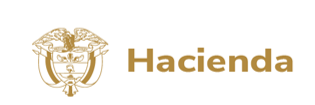 Solicitud MGMP 2025-2028 
Funcionamiento
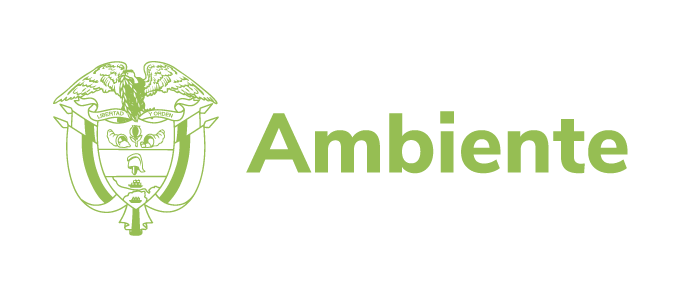 3. Justificación de la solicitud MGMP Funcionamiento Parques Nacionales Naturales
GASTOS DE PERSONAL
Rediseño institucional: Creación de dependencias, ampliación de planta y creación de una prima geográfica. El rediseño institucional, requerido para abordar los desafíos que tiene la entidad, se orienta a que la entidad fortalezca su activo más importante que es talento humano, pasando de 660 cargos en planta a 1.392.
Cubrimiento déficit gastos de funcionamiento a nivel nacional
Gastos asociados al funcionamiento de nuevas áreas protegidas y bienes adquiridos
II. ADQUISICIONES DE BIENES Y SERVICIOS
En Adquisición de bienes y servicios se identifica un déficit de $24.000 millones que corresponden a arriendos de sedes, servicios públicos, elementos de aseo y cafetería, vigilancia, dotación, programas de bienestar, entre otros. La ausencia de estos insumos afectaría la gestión interinstitucional y el posicionamiento de la entidad en los territorios. Garantizar el servicio de alquiler o arrendamiento con o sin opción de compra relativos a bienes inmuebles, para el funcionamiento de las sedes administrativas de las áreas protegidas, sedes de las direcciones territoriales y la sede del nivel central de Bogotá, así como espacios de estacionamiento para el uso de las camionetas, motocicletas y embarcaciones pertenecientes al inventario de bienes de PNNC. Consulta previa pata atender pueblos indígenas con Áreas Protegidas de la Nación; con resguardos indígenas para declaratoria y ampliación de Áreas Protegidas,
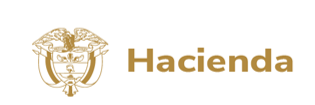 Solicitud MGMP 2025-2028 
Funcionamiento
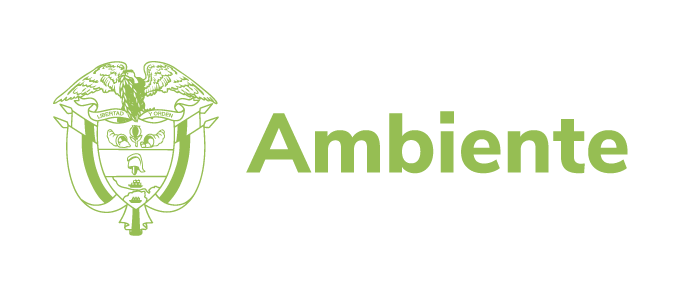 3. Justificación de la solicitud MGMP Funcionamiento IDEAM
GASTOS DE PERSONAL
La solicitud de gastos de funcionamiento para los gastos de personal del IDEAM en el año 2025 se basa en el cálculo de los diferentes rubros que conforman este gasto de acuerdo con las disposiciones legales vigentes y al valor de la nómina certificada con corte al 29 de febrero de 2024. Se ha considerado el pago de salarios, prestaciones y primas extraordinarias para un total de 431 cargos provistos, tomando en cuenta los tres regímenes de liquidación y/o cálculo especial que tiene el Instituto los cuales tienen una fórmula de cálculo especial.
Se destaca la necesidad de cubrir los gastos relacionados con las horas extras, dominicales, festivos y recargos, especialmente en el área de meteorología aeronáutica, pronósticos y alertas. La falta de personal suficiente para atender los turnos exigidos por las normas internacionales de seguridad aérea genera diferencias horarias y recargos por jornadas adicionales de trabajo. Esto se agrava durante periodos críticos como festivos, semana santa y vacaciones, donde se requiere servicio continuo las 24 horas. Se estima que se necesitan al menos 35 nuevos técnicos para cubrir estas necesidades.
Asimismo, se solicitan recursos que se derivan del estudio técnico de modernización institucional para el Instituto de Hidrología, Meteorología y Estudios Ambientales – IDEAM-, teniendo en cuenta las particularidades normativas, capacidades administrativas, económicas y organizacionales, dando cumplimiento a las competencias establecidas en la normativa vigente y aplicable, dio como resultado la necesidad crear creación de 263 empleos, los cuales se fundamentan en las necesidades del servicio y en razones de modernización de la administración, conforme a lo establecido en el artículo 2.2.12.1. del Decreto 1083 de 2015.
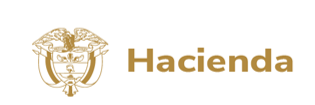 Solicitud MGMP 2025-2028 
Funcionamiento
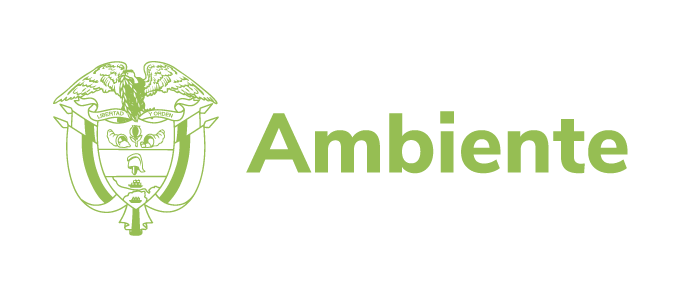 3. Justificación de la solicitud MGMP Funcionamiento IDEAM
II. ADQUISICIÓN DE BIENES Y SERVICIOS
El IDEAM se encuentra ante desafíos significativos para cumplir con su misión en medio de las transformaciones delineadas por el Plan Nacional de Desarrollo (PND) y las demandas de diversos sectores del país. En este contexto, es crucial considerar los gastos asociados al arriendo de espacios operativos en áreas donde no se poseen inmuebles propios, así como los costos de vigilancia, servicios de aseo y mantenimiento de la cafetería.
Además de estos aspectos operativos, se debe priorizar la adquisición de seguros para proteger los bienes obtenidos en el marco del plan de modernización de la red hidrometeorológica, así como la infraestructura tecnológica necesaria para preservar las series históricas existentes y las nuevas generadas en el proceso de monitoreo ambiental.
Asimismo, resulta esencial contar con los recursos suficientes para adquirir licencias de software especializadas, críticas para la misión del Instituto, cuyos costos deben mantenerse de manera constante. Actualmente, el Instituto enfrenta dificultades para cubrir estos gastos, dado que el presupuesto asignado a este rubro no es adecuado para las necesidades operativas y estratégicas presentes.

III. TRANSFERENCIAS CORRIENTES 

La solicitud de este rubro contempla el aporte para cubrir riesgos sociales asociado a la nómina de funcionarios del Instituto y al compromiso del IDEAM de contribuir con el Instituto Interamericano de Investigación en Cambio Global (IAI) en virtud de la Ley 304 de 1996
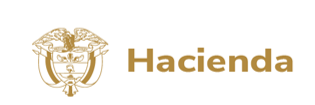 Solicitud MGMP 2025-2028 
Funcionamiento
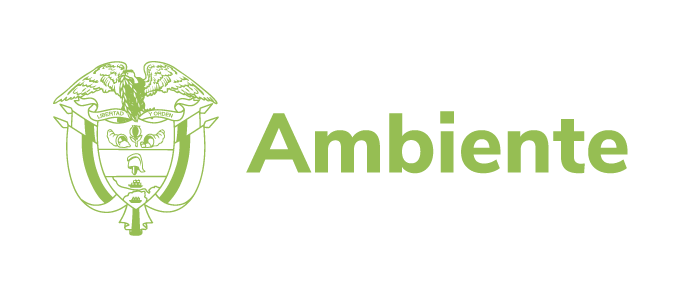 3. Justificación de la solicitud MGMP Funcionamiento ANLA
GASTOS DE PERSONAL
Para la proyección de los gastos de funcionamiento se tomó como base los supuestos macroeconómicos dados por el Ministerio de Hacienda y Crédito Público, en la circular externa No. 009 del 26 de febrero de 2024.

Para la vigencia 2025 se tuvo presente una planta total de personal de 490 funcionarios, de acuerdo con la planta certificada al mes de febrero, la cual tiene una apropiación presupuestal de $73.325.531.320 millones. Es importante mencionar que la ANLA se encuentra realizando las acciones administrativas para la provisión de  los  9 empleos vacantes para contar con la planta total de 499 funcionarios al cierre del primer trimestre, lo cual aumentara la necesidad de apropiación presupuestal para la vigencia 2025.
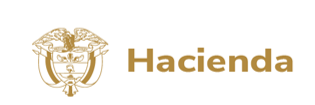 Solicitud MGMP 2025-2028 
Funcionamiento
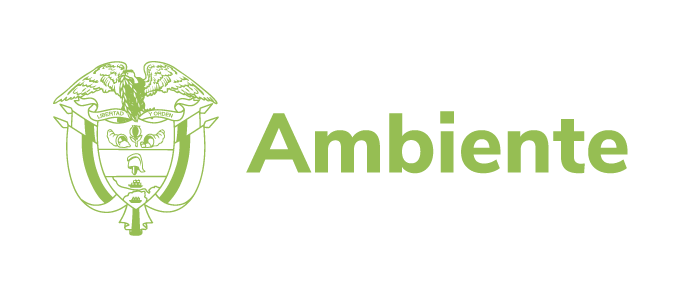 3. Justificación de la solicitud MGMP Funcionamiento Corporaciones
Financiamiento de la nómina del personal de planta de las Corporaciones y gastos asociados a la nómina; Adquisición de bienes y servicios para el normal funcionamiento de las entidades, así como transferencias corrientes y el pago de la cuota de fiscalización y auditaje; para el desarrollo de sus funciones, ejercer como máxima autoridad ambiental y administrar los recursos naturales, en sus respectivas áreas de jurisdicción.                                           
Promover y desarrollar la participación comunitaria en actividades y programas de protección ambiental, de desarrollo sostenible y de manejo adecuado de los recursos naturales renovables.                                            
Coordinar la articulación sectorial y regional para el desarrollo de programas y proyectos medioambientales y de protección de los recursos naturales renovables, así como apoyar y asesorar los entes territoriales en la incorporación del componente ambiental de sus instrumentos de planificación.                                              
Participar y apoyar las actividades y procesos de los Consejos Departamentales y municipales para la Gestión del Riesgo de sus respectivas jurisdicciones
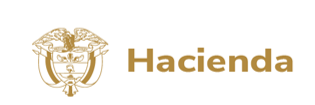 Solicitud MGMP 2025-2028 
Funcionamiento
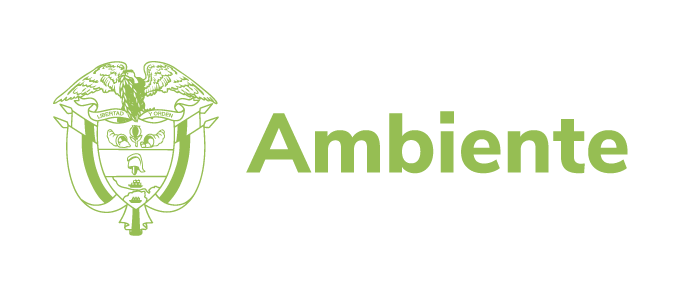 3. Solicitud MGMP Funcionamiento Programático
Principales Metas
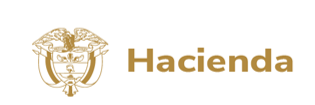 Principales metas
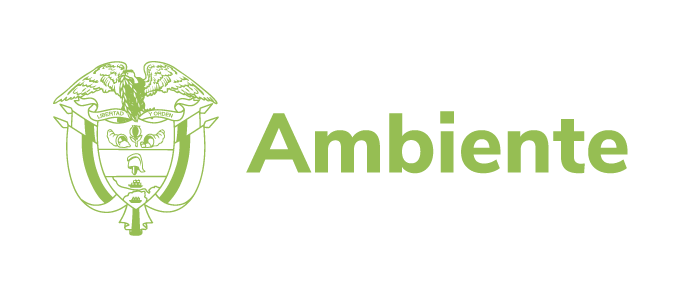 4. Principales metas
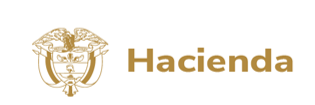 Principales metas
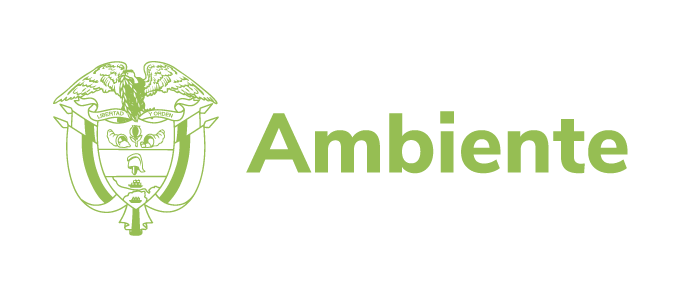 4. Consideraciones particulares metas
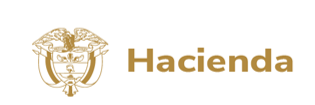 Metas por proyecto
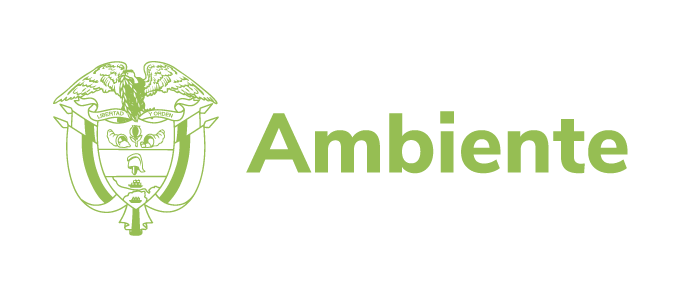 4.  Proyectos con Concurrencia de Fuentes
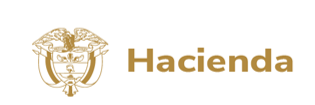 Metas por proyecto
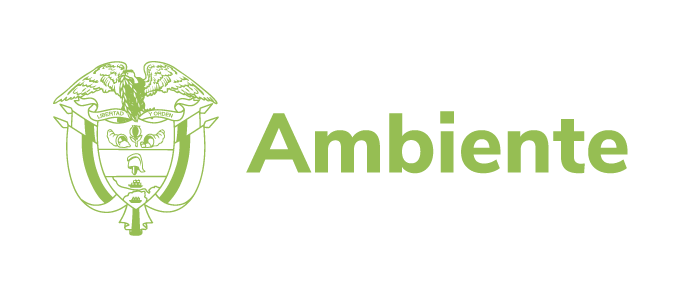 4. Metas por proyecto
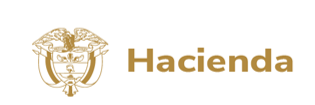 Metas por proyecto
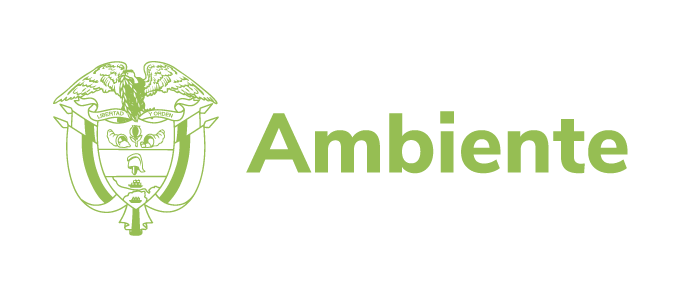 4. Metas por proyecto
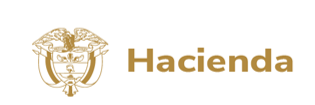 Metas por proyecto
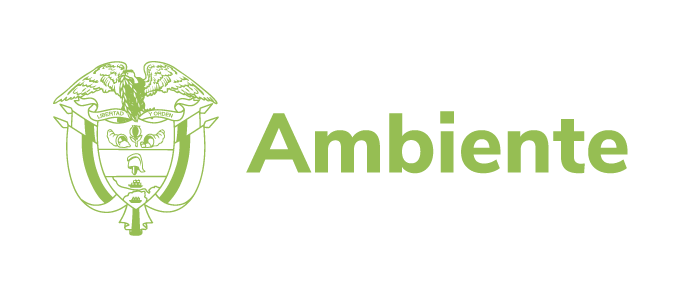 4. Metas por proyecto
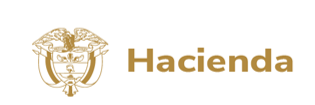 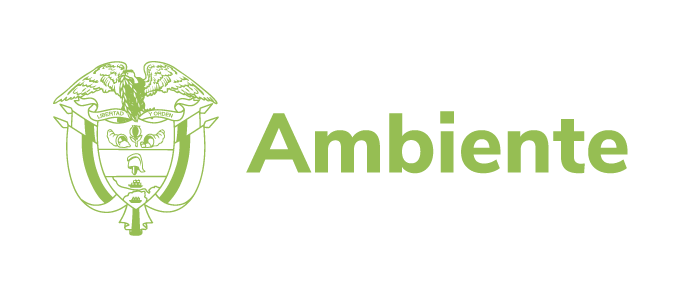 Solicitud MGMP 2025-2028 
Inversión
4. Iniciativas PPI
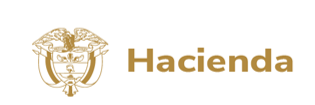 Plan Nacional de Desarrollo 2022-2026
Sector Ambiente
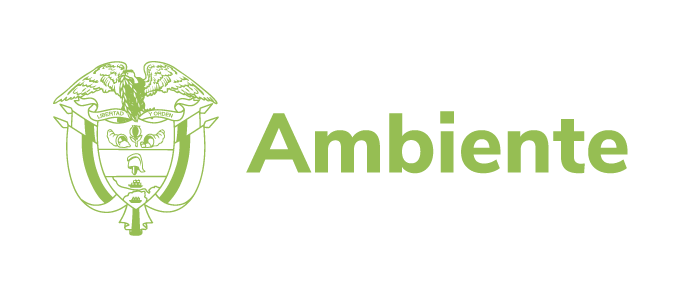 El sector ambiente tiene 6 metas en el Plan Nacional de Desarrollo 2022 - 2026
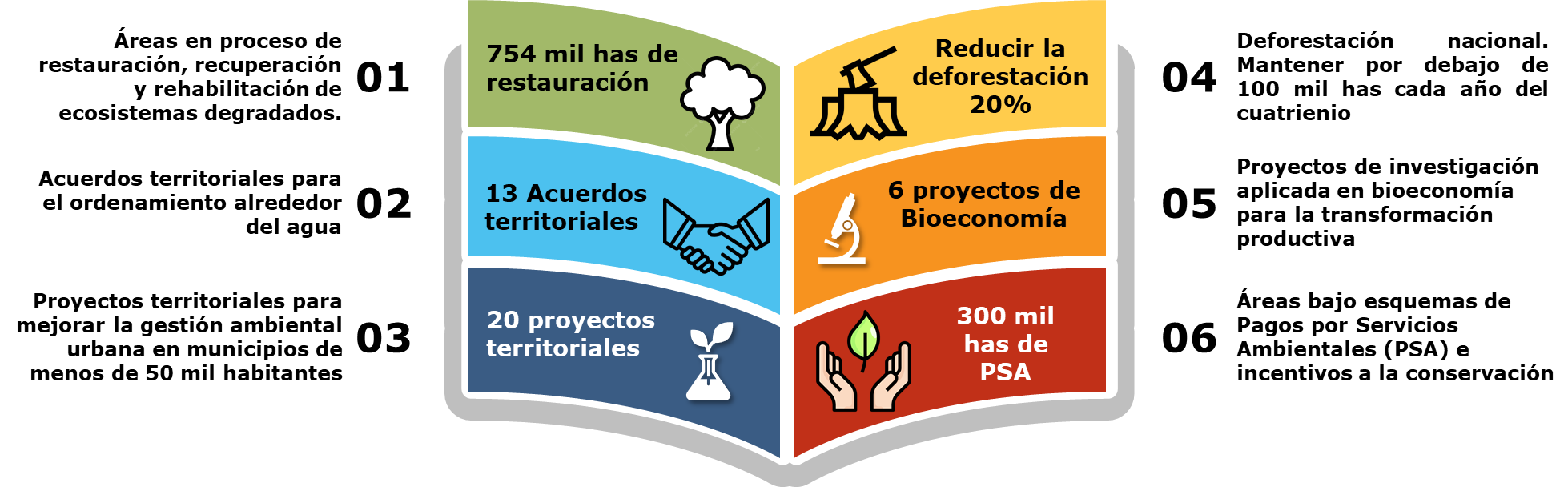 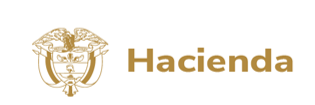 Plan Nacional de Desarrollo 2022-2026
Sector Ambiente
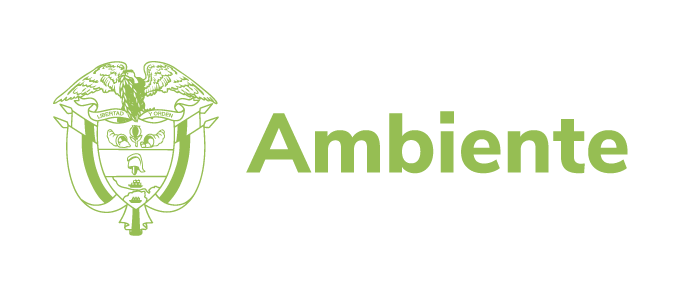 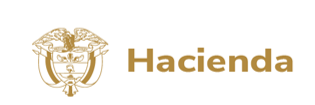 Ordenamiento alrededor del agua
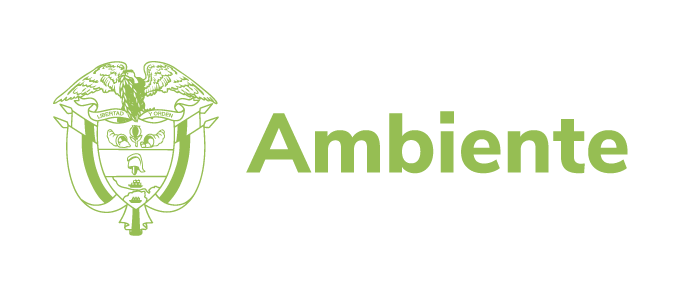 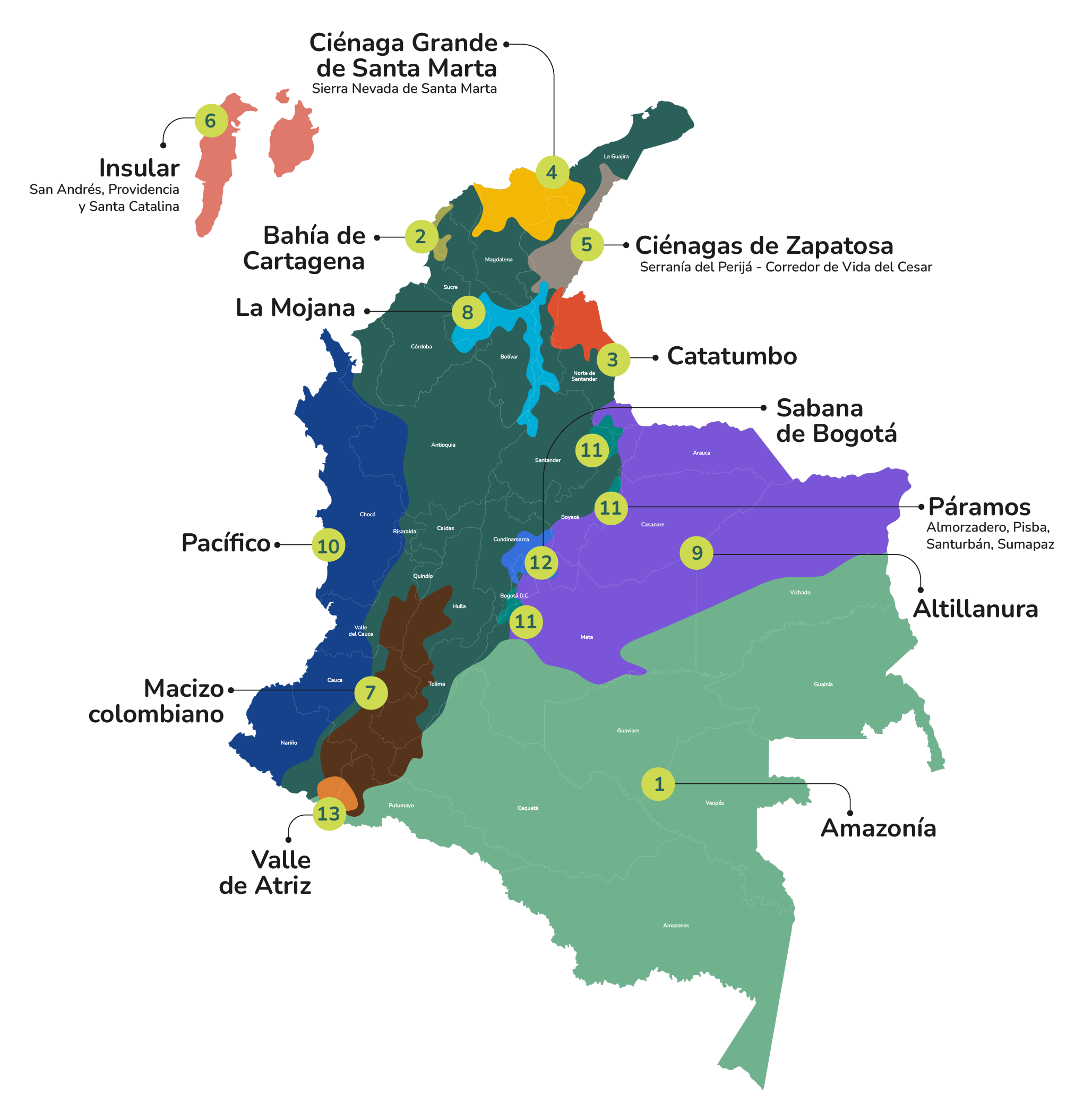 14
Amazonía (2023)
Bahía de Cartagena (2024)
Catatumbo (2024)
Ciénaga Grande de Santa Marta - Sierra  Nevada (2024)
Ciénagas de Zapatosa – Serranía de Perijá -   Corredor de Vida del Cesar (2024)
Insular (2025)
Macizo Colombiano y Valle de Atriz [13] (Nariño) (2025)
La Mojana (2023)
Altillanura y Sabanas inundables de la Orinoquía (2024)
Pacífico (2024)
Páramos (Almorzadero, Pisba Santurbán, Sumapaz) (2024)
Sabana de Bogotá (2024)
La Guajira (2024)
Bajo Cauca (Suroeste antioqueño) (2024)
15
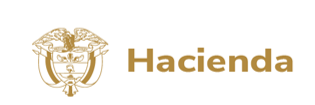 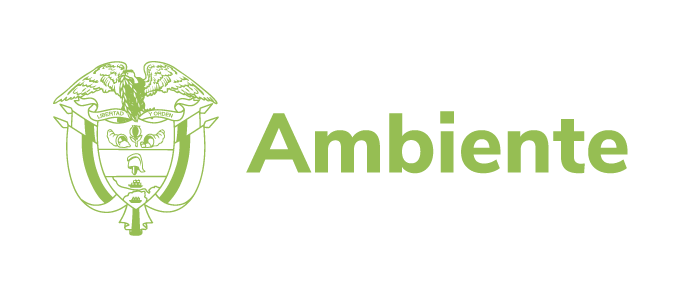 Intervención Integral para pasar de Núcleos Activos de Deforestación a Núcleos de Desarrollo Forestal y de la Biodiversidad.
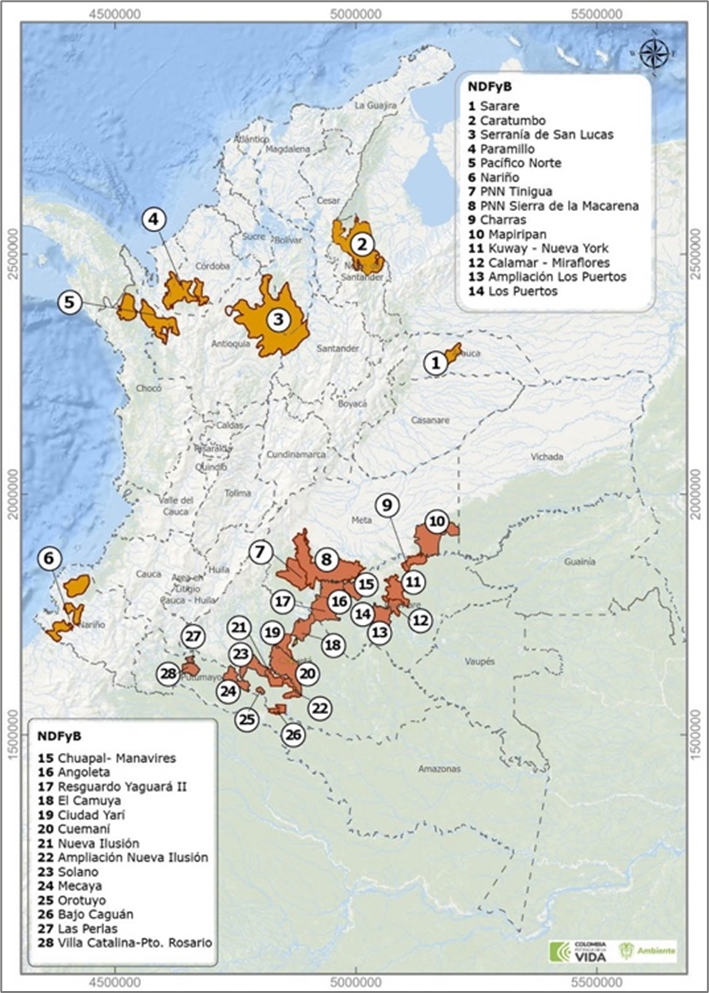 Incentivos Económicos
Restauración
Economía Forestal  y de la Biodiversidad: desarrollo productivo sostenible  (Cadena de Valor, Negocios Verdes, Turismo de Naturaleza, Empresas comunitarias forestales y de la biodiversidad, Alianzas Público Populares)
Monitoreo a escala Nacional hasta predial
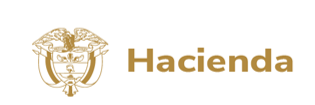 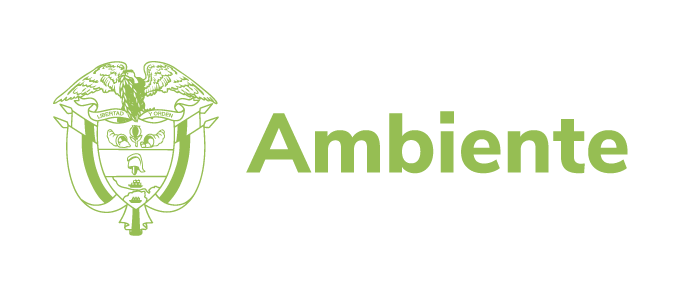 Áreas en proceso de restauración, recuperación y rehabilitación de ecosistemas degradados
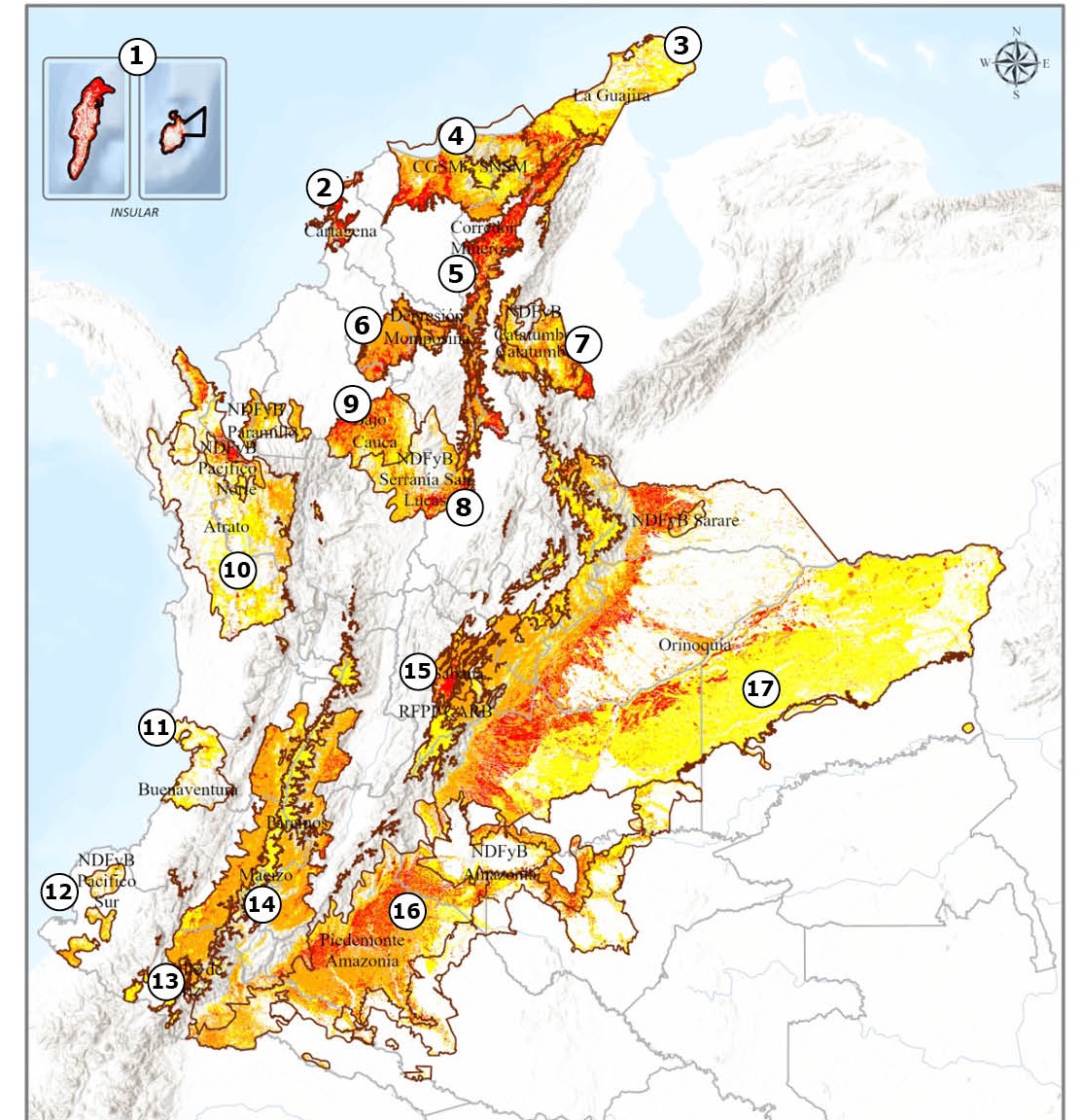 Estrategia Nacional de Restauración 2022- 2026

Recuperar la funcionalidad de los ecosistemas
Incrementar la resiliencia frente al cambio climático
Generar economías para la vida, revitalizar los territorios y mejorar el bienestar de las comunidades
Avances 2023
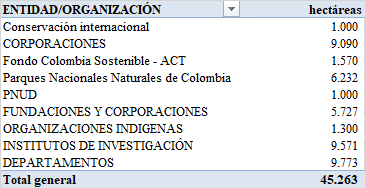 Fases

Prioridad restauración (identificación)
Habilitación jurídica predial
Acuerdo social comunitario (gobernanza)
Alistamiento (material vegetal)
Intervención (siembra) 
Mantenimiento (3 años)
Sistema de monitore
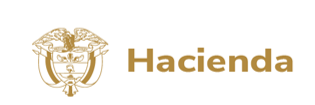 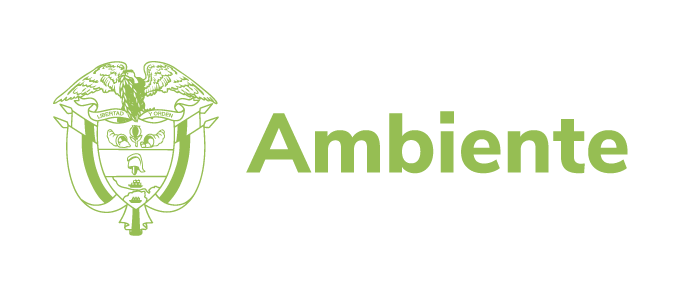 Áreas en proceso de restauración, recuperación y rehabilitación de ecosistemas degradados
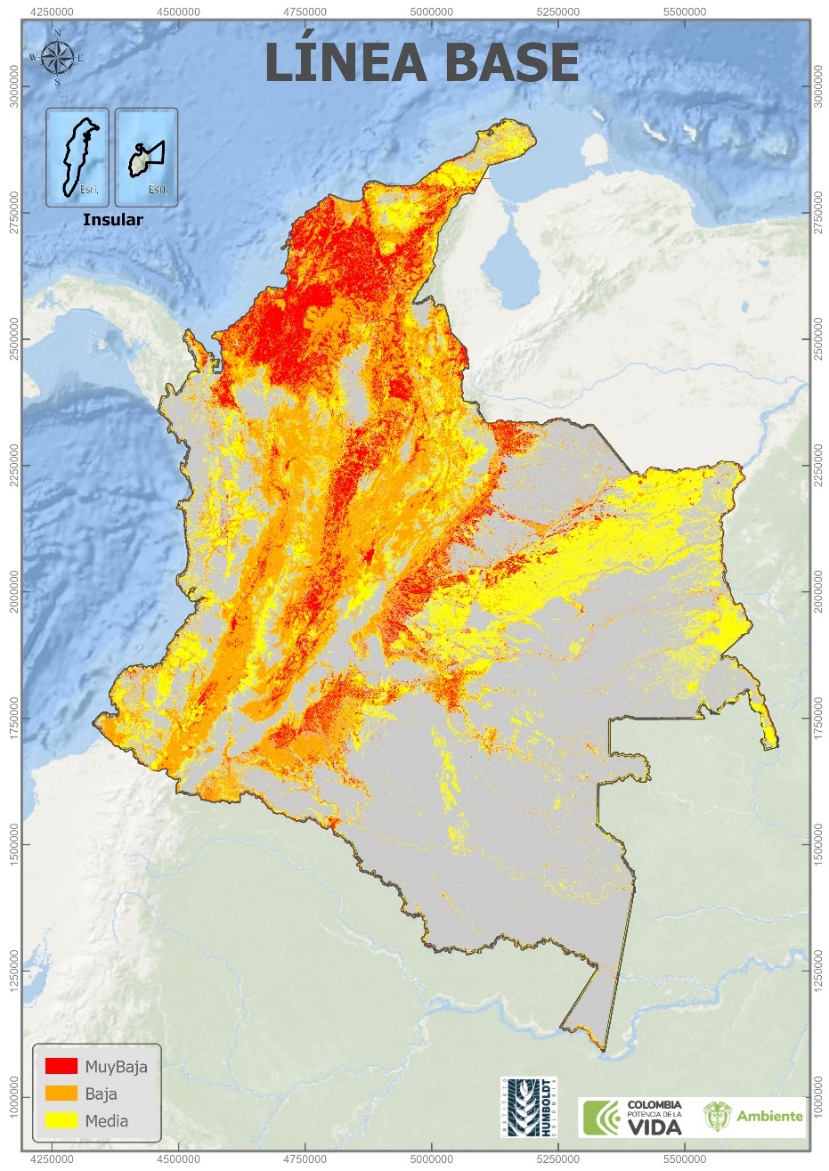 * Proyección del cumplimiento de la meta
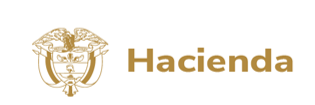 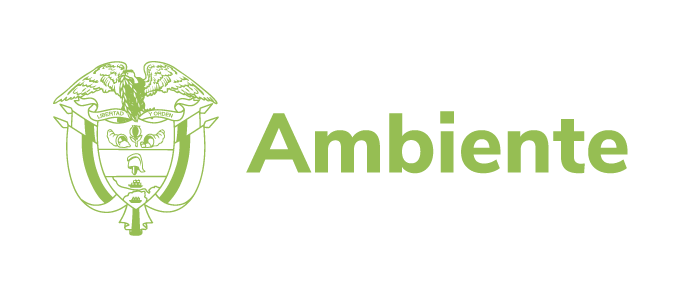 Proyección de compromisos con programas y proyectos estratégicos
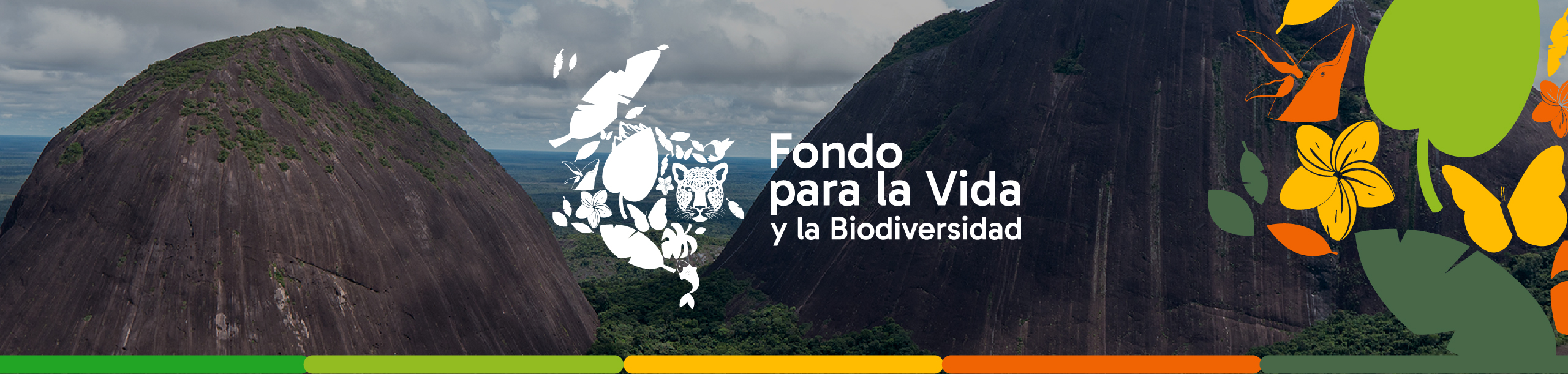 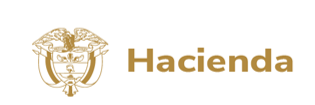 PROGRAMAS ESTRATÉGICOS FONDO PARA LA VIDA Y LA BIODIVERSIDAD
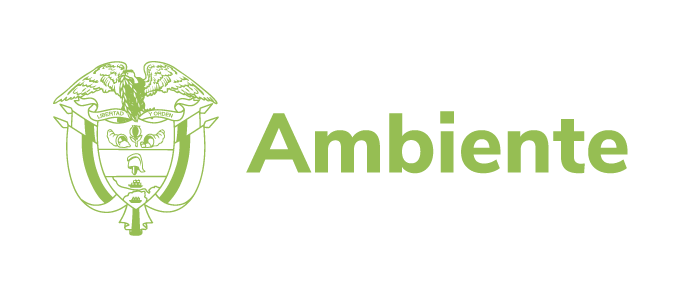 Programas aprobados por el Consejo Directivo
Programa Amazonía.
Programa Guajira.
Programa Corredor de Vida del cesar – Zapatosa Perijá.
Programa Sabana de Bogotá.
Programa Mojana.
Programas en trámite de ajustes para ser presentados al Consejo Directivo
Programa Chocó Biogeográfico.
Programa Páramos.
Programa Bajo Cauca.
Programa Cartagena.
Programa Sierra Nevada y Ciénaga Grande de Santa Marta.
Programa Insular.
Programa Indígenas / Comunidades negras, afrocolombianas, raizales y palenqueras
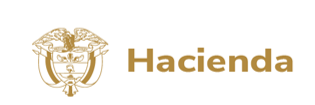 PROYECTOS PRESENTADOS AL FONDO PARA LA VIDA Y LA BIODIVERSIDAD
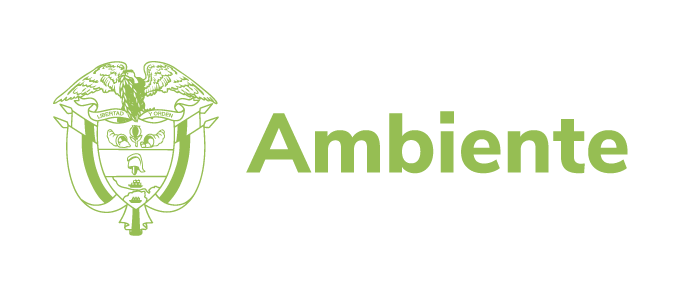 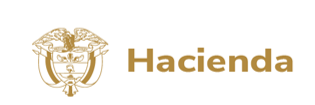 Solicitud MGMP 2025-2028 
Inversión
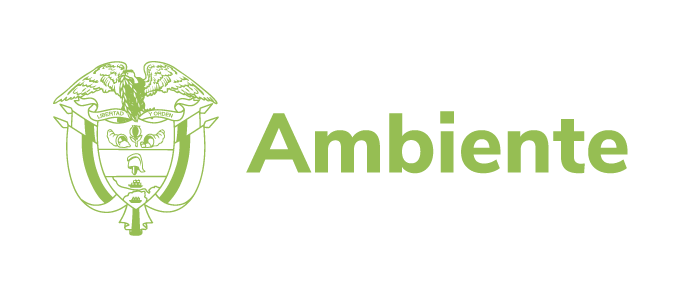 4. Prioridades Sector
Solicitudes MGMP 2025-2028 Inversión
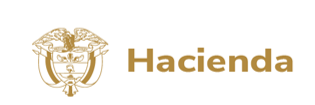 Solicitud MGMP 2025-2028 
Inversión
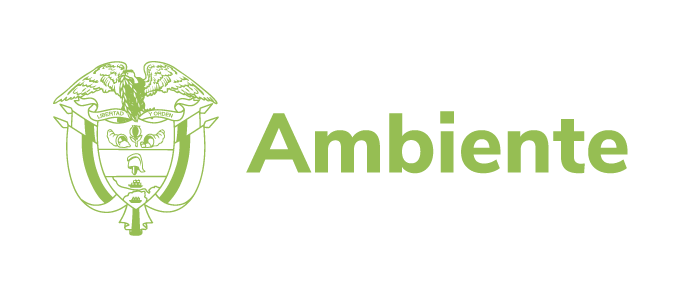 5. Solicitud MGMP Inversión por entidad
*FONAM  Recursos propios: ANLA $95.613,  PNN $ 79.359, AMBIENTE $ 1.288
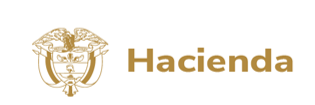 Solicitud MGMP 2025-2028 Inversión
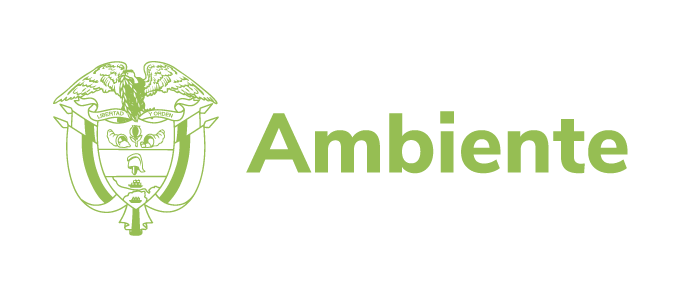 5. Solicitud MGMP Inversión por proyectos – Minambiente
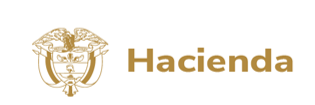 Solicitud MGMP 2025-2028 
Inversión
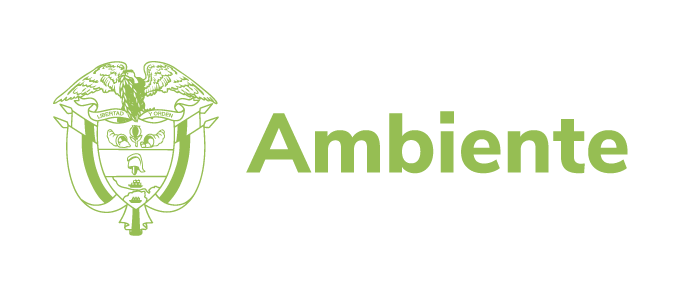 5. Solicitud MGMP Inversión por proyectos – Minambiente
* El proyecto se mantiene por tramite de Vigencia Futura
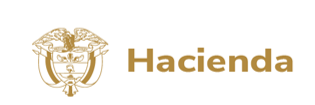 Solicitud MGMP 2025-2028 
Inversión
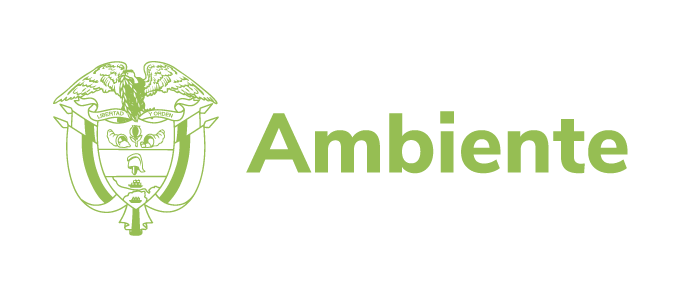 5. Solicitud MGMP Inversión por proyectos – Fondo para la Vida y Fondo  de Compensación Ambiental
Apropiación Inicial inversión Fondo de Compensación Ambiental - FCA $ 84.838
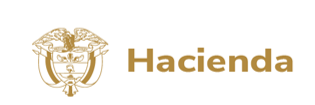 Solicitud MGMP 2025-2028 
Inversión
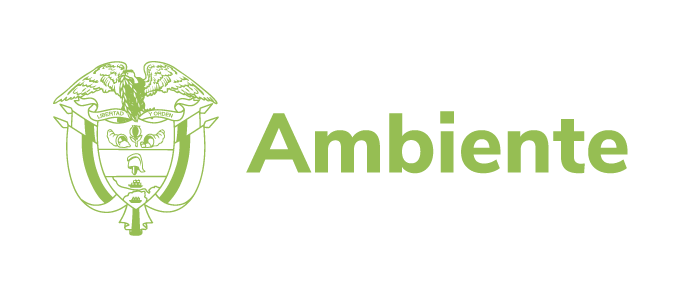 5.  Justificación solicitud MGMP Inversión Minambiente
•El ordenamiento territorial alrededor del agua, parte clave del Plan Nacional de Desarrollo, requiere una asignación cercana a los    $2.680.100  millones para los próximos 4 años. Las partidas son fundamentales para apalancar financieramente proyectos estratégicos orientados a promover la conservación de ecosistemas marinos, la seguridad alimentaria, la protección ante desastres naturales, la sostenibilidad económica y el respeto a los derechos de las comunidades afectadas, en las ecorregiones Insular, Ciénaga Grande-Sierra Nevada, La Mojana y La Guajira. 
•Intervención Integral para pasar de Núcleos Activos de Deforestación a Núcleos de Desarrollo Forestal y de la Biodiversidad
•Se demanda una inversión de $600.000 millones para la conservación de la biodiversidad, la mitigación del cambio climático, la generación de ingresos locales, la protección de comunidades indígenas y la prevención de conflictos socioambientales, en el marco de la estrategia de contención de la deforestación e implementación de los núcleos de desarrollo forestal y bioeconomía, en Paramillo, Catatumbo y Pacífico. 
•Recuperación y protección de la selva amazónica  $ $ 2.400.000  millones  para los próximos 4 años
•Se requiere los recursos para el cumplimiento de las metas y compromisos del sector para el cumplimiento del Plan Nacional de Desarrollo,  obligaciones derivadas de sentencias judiciales proferidas por las Altas Cortes, Tribunales, cumplimiento de ley y 2327 del 2003 sobre Pasivos Ambientales y compromisos adquiridos en el marco de las negociaciones con las comunidades étnicas, en el marco del Plan Nacional de desarrollo.
•$ 100.000 millones para desarrollar acciones establecidas en sentencias judiciales como son las del río Bogotá, río Atrato, Guajira, paramos y otras.
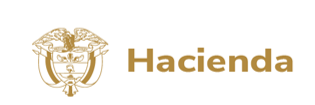 Solicitud MGMP 2025-2028 
Inversión
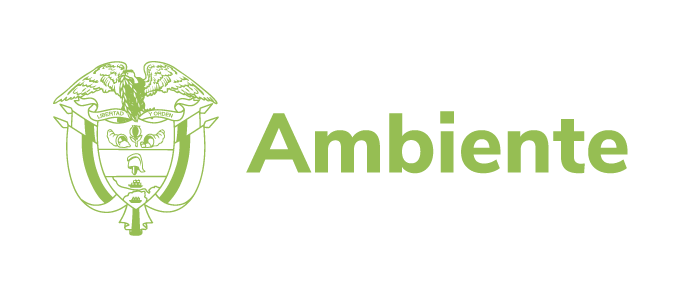 5. Solicitud MGMP Inversión por proyectos – Institutos de Investigación
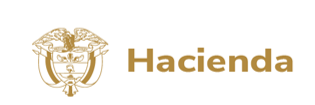 Solicitud MGMP 2025-2028 
Inversión
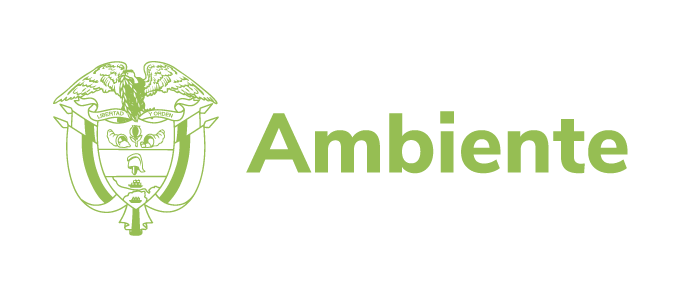 5. Solicitud MGMP Inversión por proyectos – Parques Nacionales Naturales
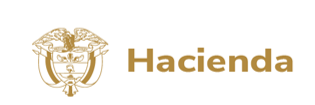 Solicitud MGMP 2025-2028 
Inversión
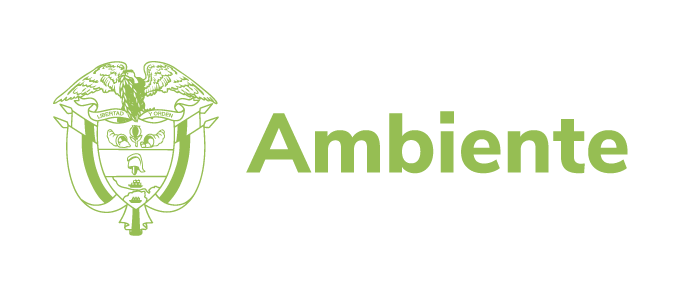 5. Solicitud MGMP Inversión por proyectos – IDEAM
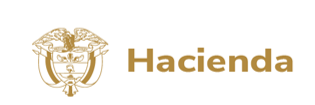 Solicitud MGMP 2025-2028 
Inversión
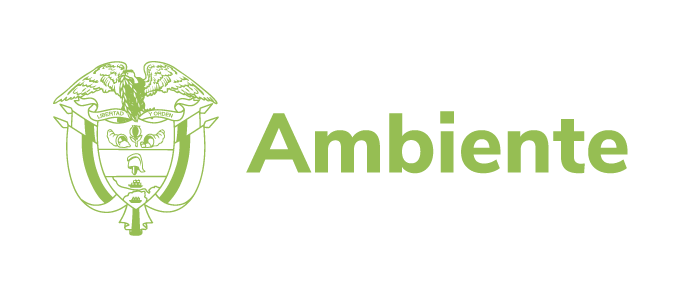 5. Solicitud MGMP Inversión por proyectos – ANLA
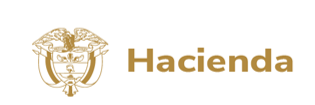 Solicitud MGMP 2025-2028 
Inversión
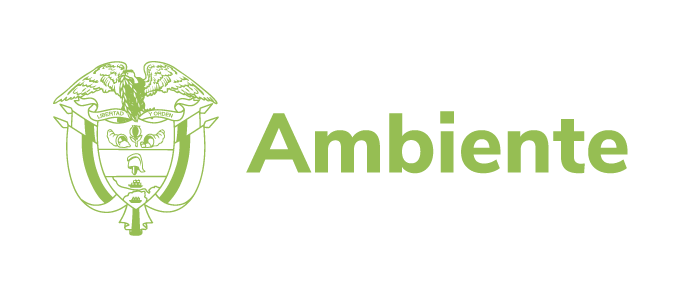 5. Solicitud MGMP Inversión por proyectos – FONAM- Recursos Propios
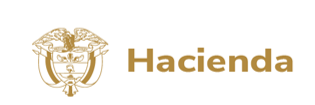 CONPONETES PND
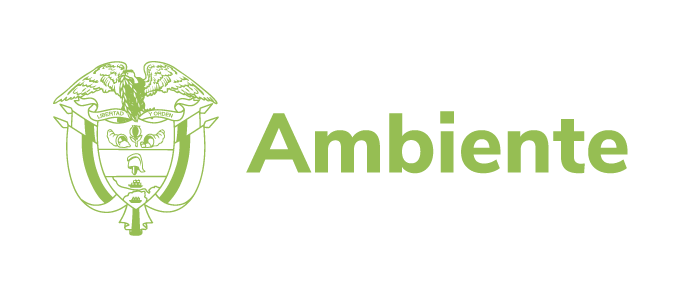 Políticas Transversales
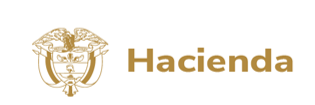 Políticas transversales
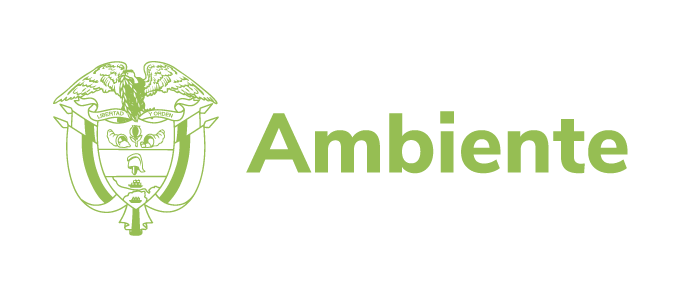 6. Políticas transversales
Construcción de Paz - Inversión
* Apropiación vigente a 31 de marzo de 2024
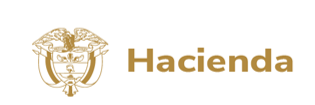 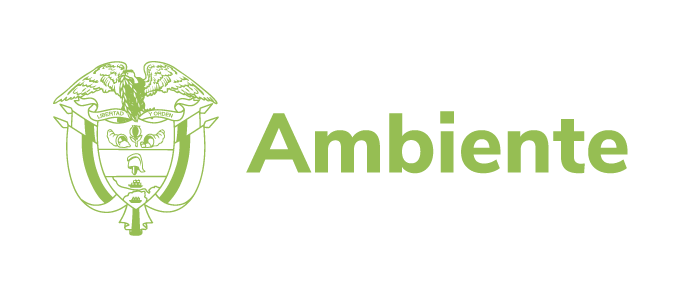 Políticas transversales
6. Políticas transversales
Equidad para la Mujer - Inversión
* Apropiación vigente a 31 de marzo de 2024
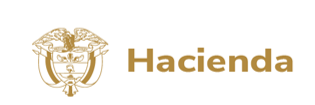 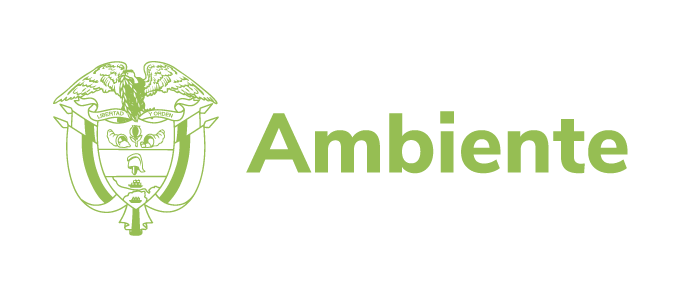 Políticas transversales
6. Políticas transversales
Grupos Étnicos - Funcionamiento
Comunidad 	Compromiso 	ACUERDO 	Valor CONSULTA PREVIA 2025 	
NARP 		NTA-135 	Plan Nacional decenal de Biodiversidad con enfoque regional NARP 	$ 2.500.000.000 	
Indígena 	IT4-114 	Política ambiental indígena 	$ 3.500.000.000 	
Indígena 	IT4-107 	Plan Nacional decenal de Biodiversidad de los pueblos indígenas 	$ 5.000.000.000 	
Indígena 	IT4-112 	Plan Nacional Indígena para la regulación y administración autónoma de las economías de la naturaleza: Servicios Ecosistémicos, PSA, mecanismos económicos y financieros para la conservación 	$ 8.000.000.000
Indígena 	IT4-113 	Regulación y reglamentación de los mecanismos Redd+, los derechos de carbono, garantizando el derecho fundamental a la Consulta Previa, Libre e Informada 	$ 6.000.000.000 

Para la Política Ambiental Indígena, en la actualidad se cuenta con un prediagnóstico y diagnóstico básico construido de manera conjunta en el marco de la Comisión de Impulso Ambiental de la MPC.
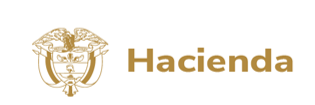 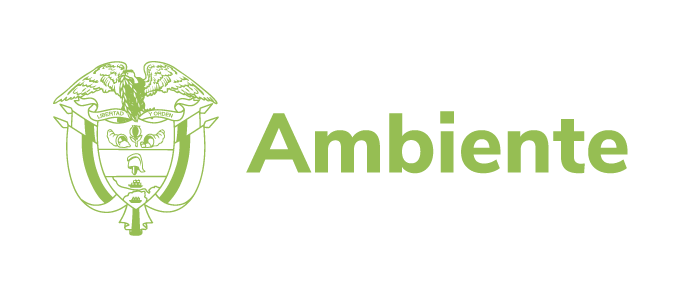 6. Políticas transversales
Grupos Étnicos - Inversión
Cifras en millones de pesos corrientes
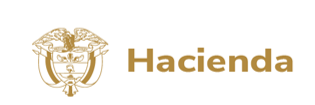 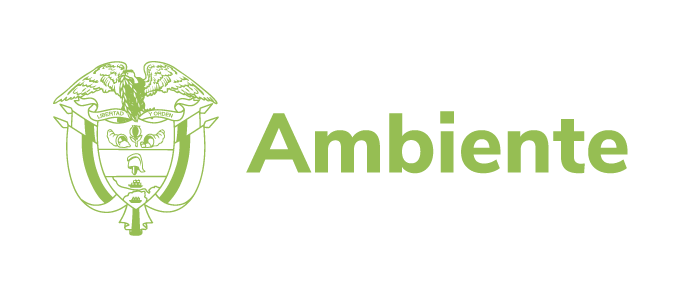 6. Políticas transversales
Grupos Étnicos - Inversión
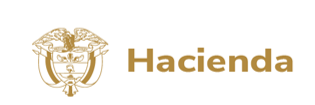 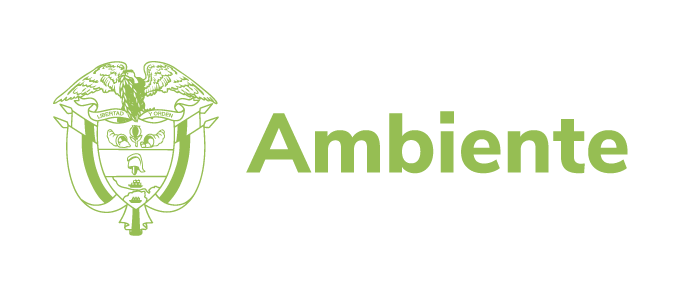